Dundee Together
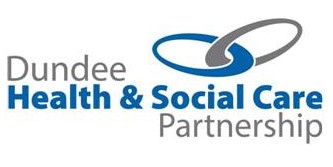 Jenny Hill 
Head of Health and Community Care
DHSCP
Integration and the Christie Report
Demographic Pressures
Fiscal Pressures
Radical redesign based on a collaborative culture
Design with People 
Use all available resources
Build on strengths and Assets
Build preventative models
Look at the underlying causes
The Third Sector contribution
Understanding
Proximity
Innovation
Outcomes
Performance
Values
Individual
Service 
Strategy